З досвіду роботи вчителя української мови і літератури Тернопільської ЗОШ І-ІІІ ступенів  № 16 ім.В.ЛевицькогоБазунової Руслани Романівни
Професійне кредо:
«Уміння знаходити обдарованих та здібних дітей – талант, вміння їх вирощувати – мистецтво. Але найважливішою є любов до дитини».
Життєве кредо:
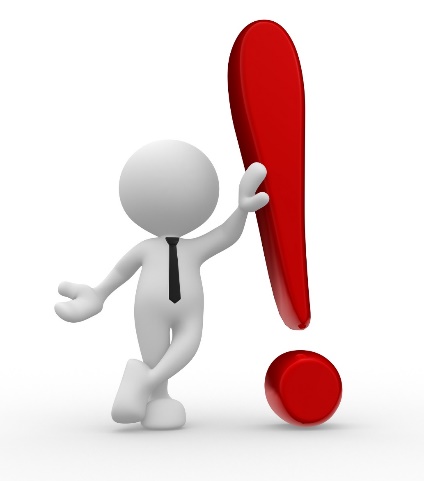 «Горіти й не згорати!»
Науково-методична проблема
Компетентнісно орієнтований урок як засіб формування інформаційно-ключових  компетентностей на уроках української мови
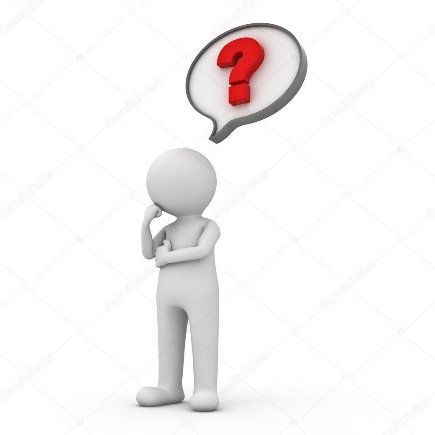 Актуальність проблеми
Державний стандарт базової повної загальної середньої освіти ґрунтується на засадах
компетентнісного підходу, який сприяє формуванню ключових, загальнопредметних і предметних компетентностей
особистісно зорієнтованого підходу
діяльнісного підходу
Актуальність проблеми
Упровадження компетентнісно орієнтованого підходу на уроках української словесності:
підвищує здатність учня застосовувати компетентності не лише в навчальному процесі, а й у будь-якій ситуації;
сприяє виробленню у громадянина цифрової доби вмінь орієнтуватися в інформаційних потоках, освоювати нові технології,  самонавчатися, шукати й використовувати нові знання;
забезпечує активну позицію учня в набутті особистісних, а через них і суспільно значущих цінностей.
Суть досвіду
Полягає в застосуванні компетентнісно орієнтованих уроків як засобу формування інформаційно-ключових компетентностей, спрямованих не на зазубрювання інформації з метою її транслювання на іспиті, а на свідоме формування компетентностей, важливих для всього подальшого життя.
Така система роботи допомагає учням зрозуміти, які знання й уміння допоможуть їм досягти успіхів, правильно побудувати стосунки з людьми та гідно виконувати важливі для них соціальні ролі.
Провідна ідея досвіду
полягає в тому, що вміло використаний на уроках   словесності методичний арсенал ( методи формування інформаційної компетентності, методи формування усної комунікативної компетентності, методи формування писемної комунікативної компетентності) допомагає актуалізувати здібності обдарованої особистості спрямувавши їх на продуктивну компетентну діяльність.
Завдання досвіду:
Розвивати творчі здібності учнів
Сформувати креативну особистість
Зробити кожен урок словесності цікавим
Досягти творчої співпраці вчителя та учня
Принципи роботи
Принцип креативної діяльності
Принцип демократизації
Принцип гуманізації взаємин педагога та учня
Типи уроків
Урок формування компетентностей
Урок розвитку компетентностей
Урок перевірки та / або оцінювання досягнення компетентностей
Урок корекції основних компетентностей
Комбінований урок
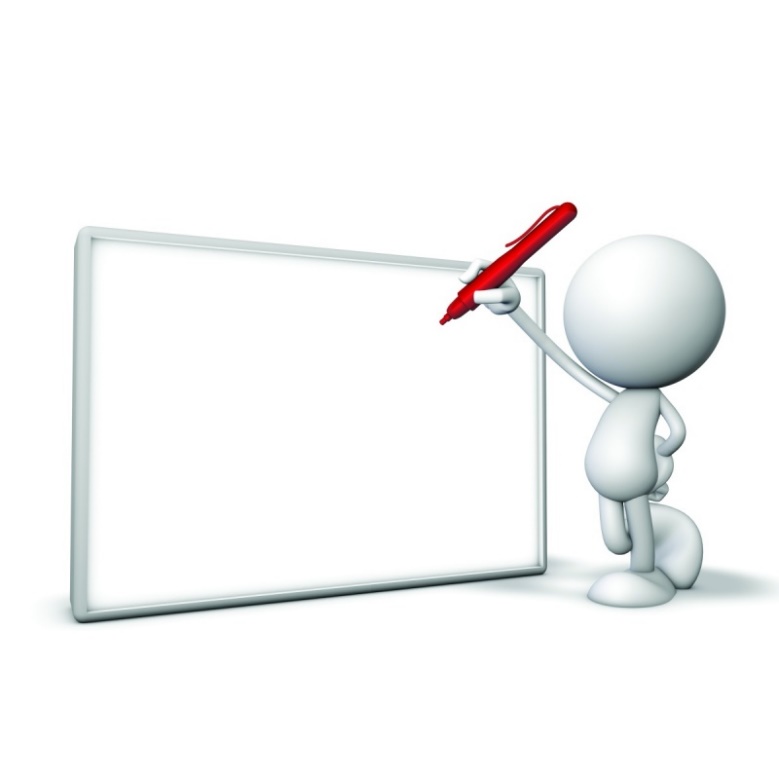 У своїй роботі послуговуюся методичною структурою компетентнісно орієнтованого уроку, запропонованого Н.М.Бібік:
Методичний арсенал на уроках української мови
А також використовую
скрайбінг-фасилітацію (переведення навчальної інформації зі словесної форми у візуальну із фіксуванням її в режимі реального часу. Графічні зображення (схеми, таблиці, приклади) фіксують ключові моменти вербального пояснення);
комп’ютерний скрайбінг (відеоскрайбінг з ресурсу YouTube)
Комунікативна компетентністьШляхи формування
використання вправ:
«Мікрофон», «Продовж речення», «Малюємо настрій», «Побажай однокласнику удачі», «Кошик добра», «Дерево рішень», «Асоціативний кущ»
рольові ігри:
«Зустріч», «Я редактор»
лінгвістичні ігри:
«Хто швидше»
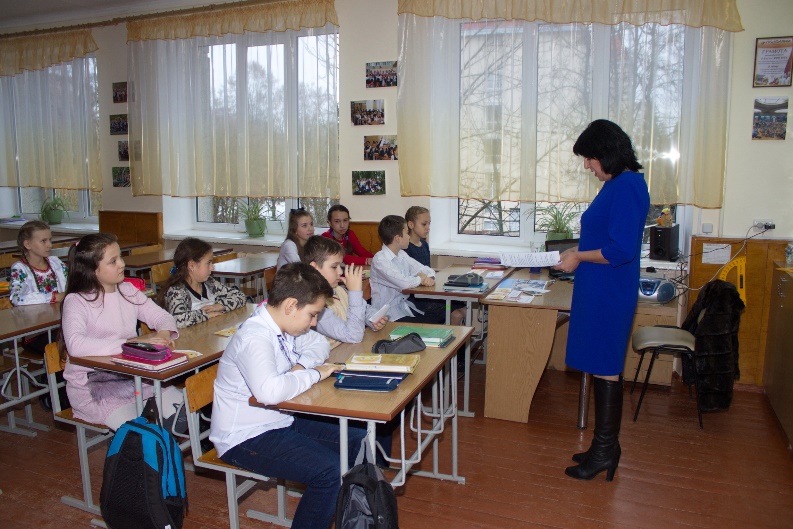 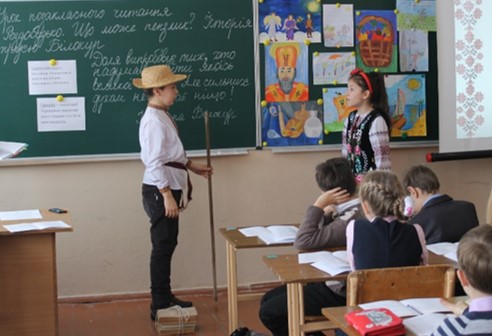 Компетентність продуктивної творчої діяльностіШляхи формування
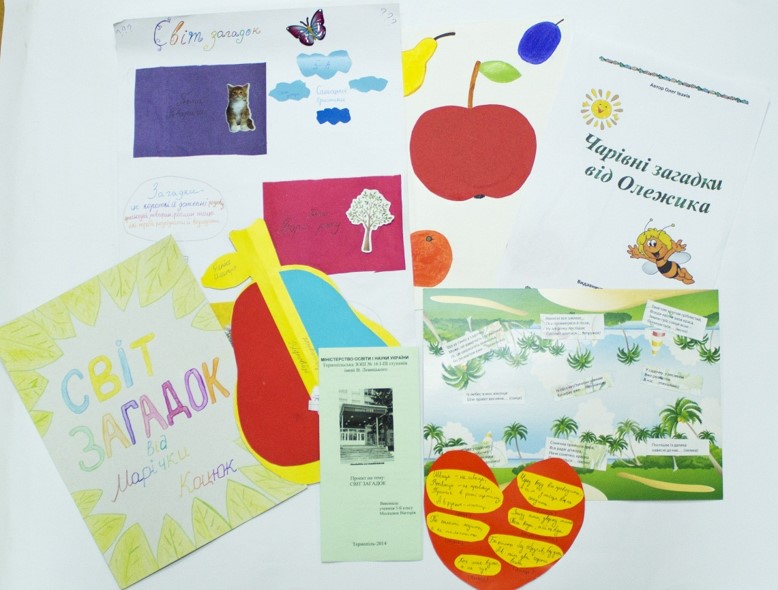 Використання завдань:
«Продовжіть текст твору…»
«Складіть твір - посилання»
«Придумайте лінгвістичну пару»
«Створіть словесний портрет, кросворд, асоціації до дот, власні проекти»
Використання вправ:
міні-дискусії
творче конструювання
емоційні асоціації
словесне малювання
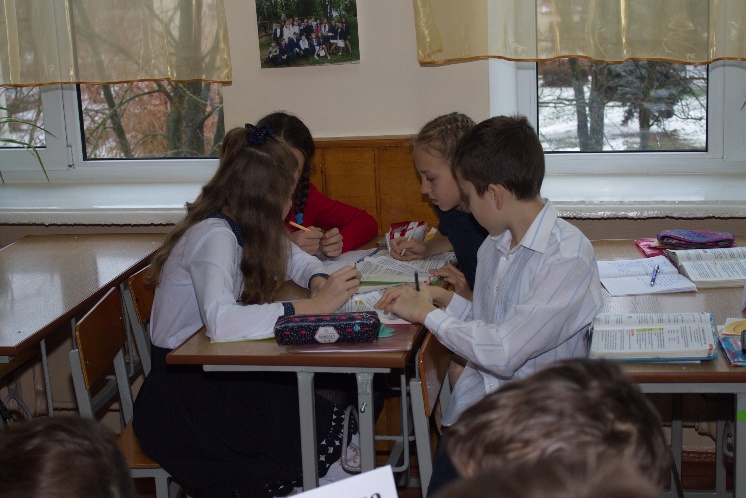 Інформаційна компетентністьШляхи формування
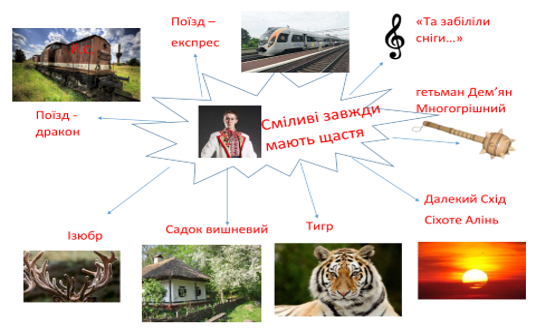 Створення учнями 
презентацій, 
буктрейлерів, 
літературно-музичних 
  композицій, 
ментальних карт
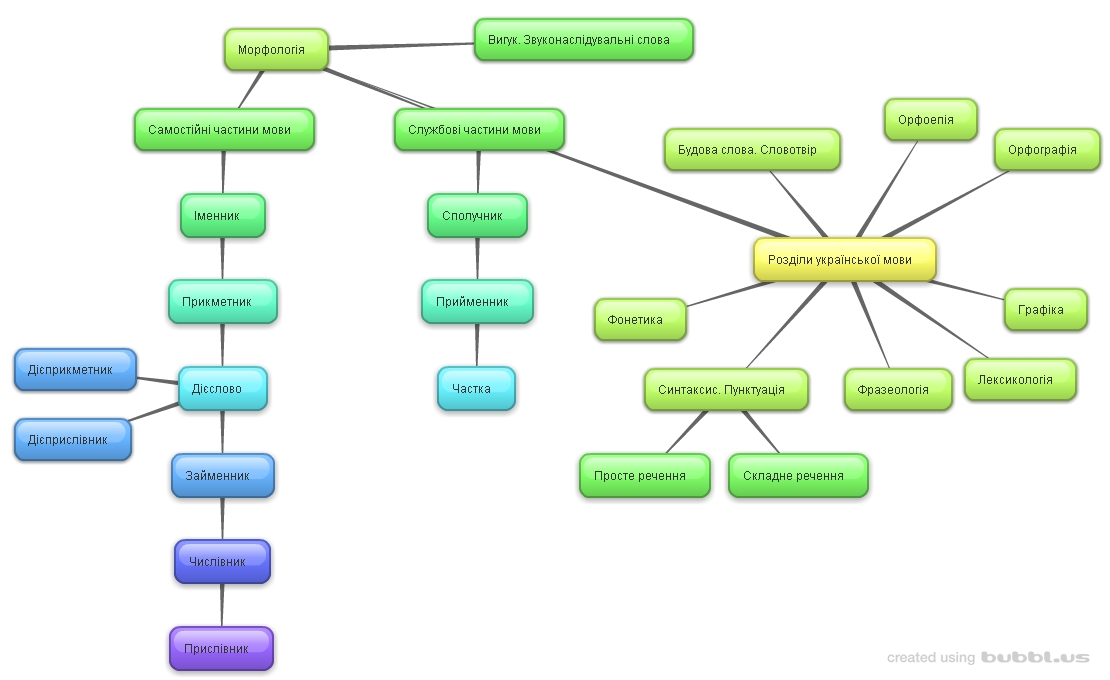 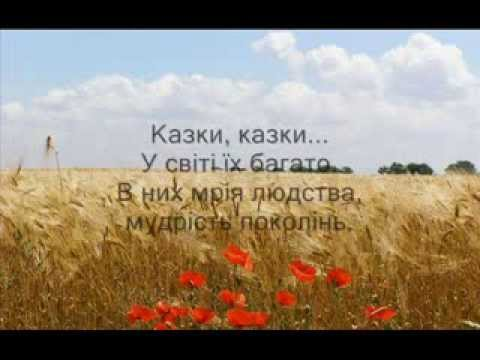 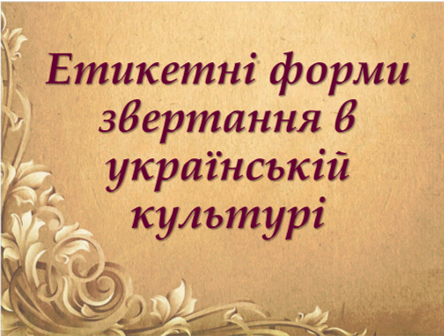 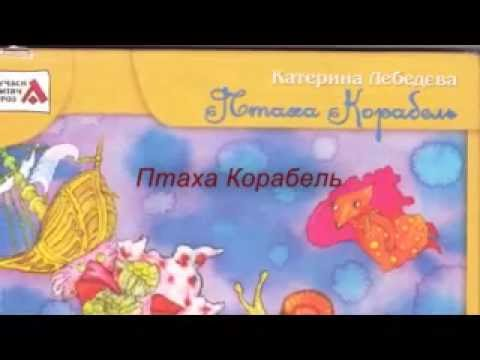 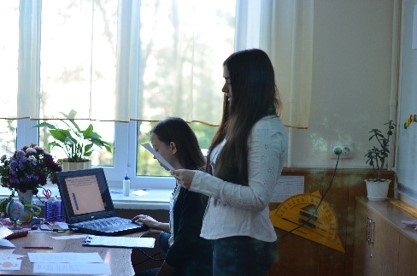 Компетентність саморозвитку і самоосвітиШляхи формування
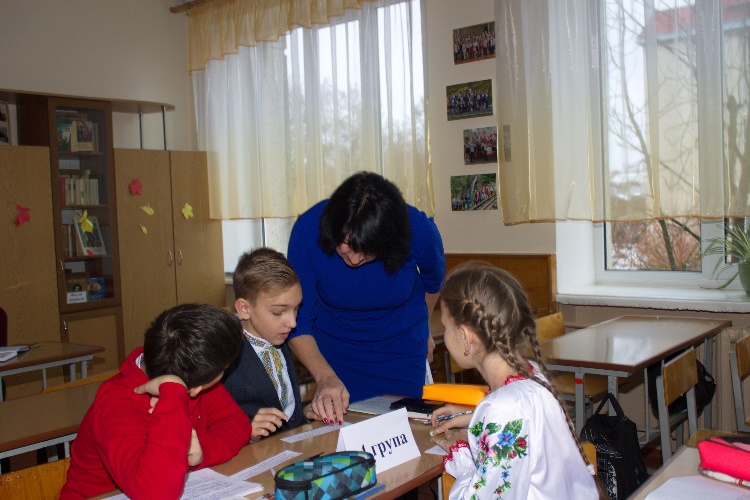 індивідуальні, випереджувальні завдання;
завдання за інтересами (тестові завдання, кросворди, вікторини, стінгазети)
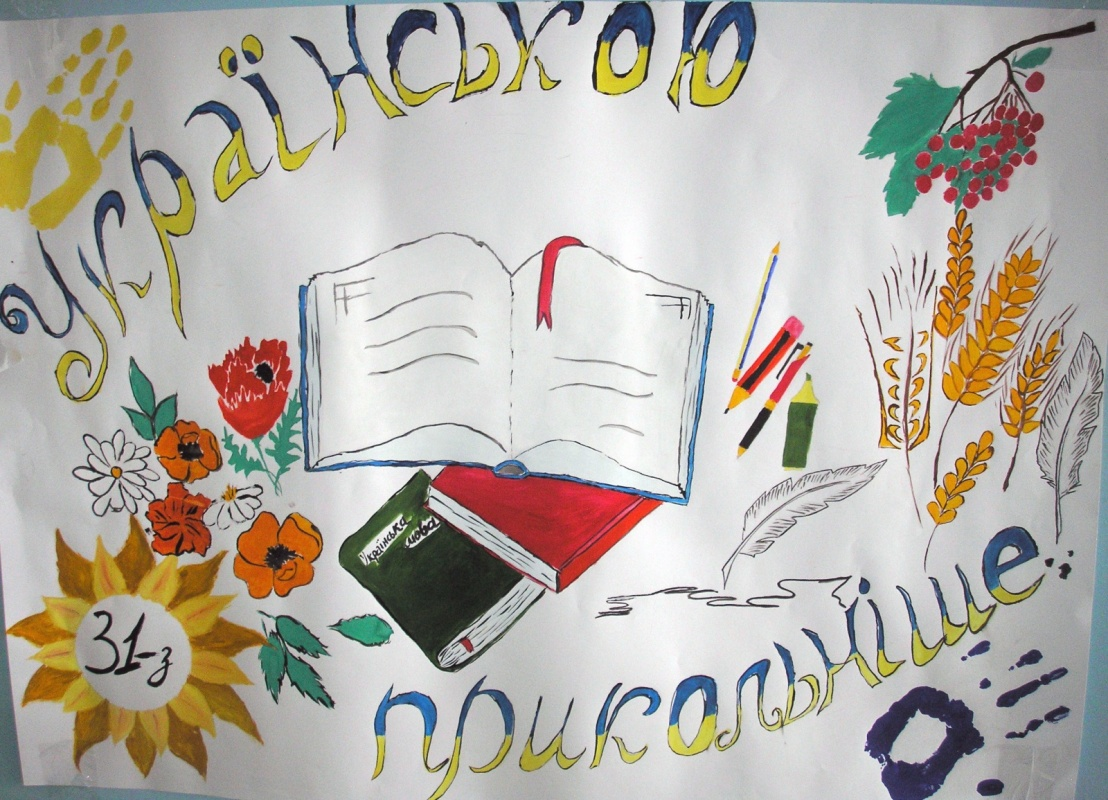 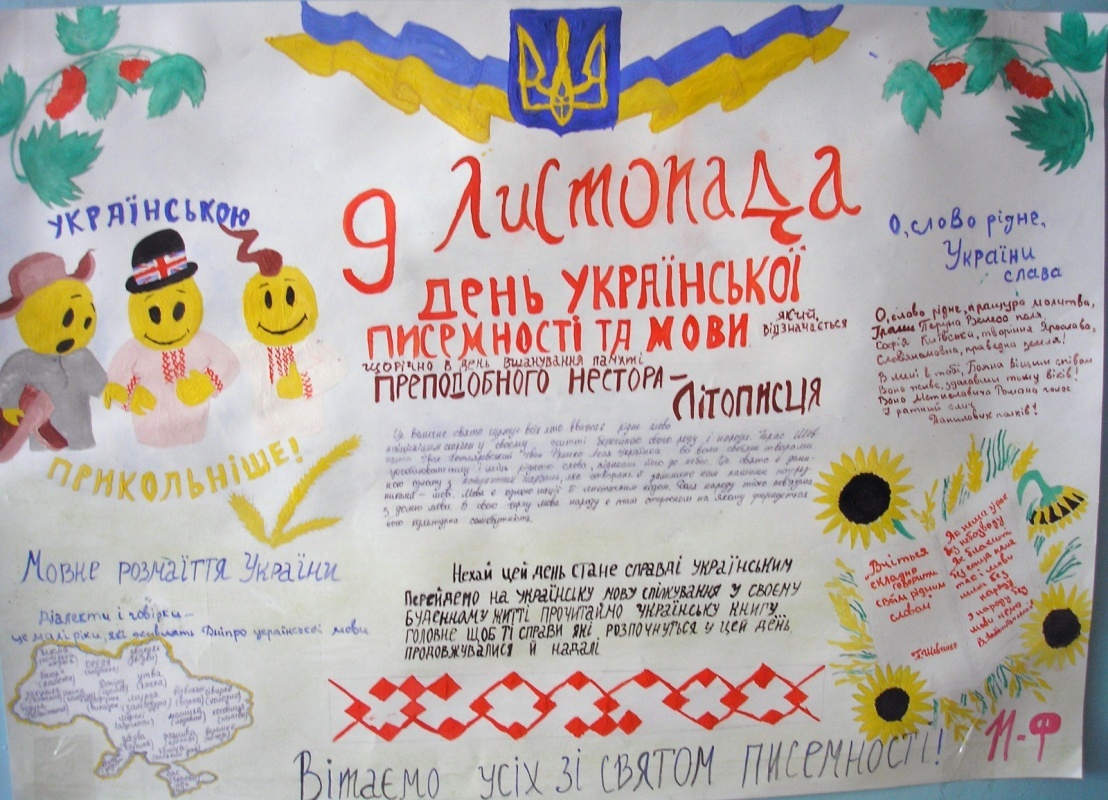 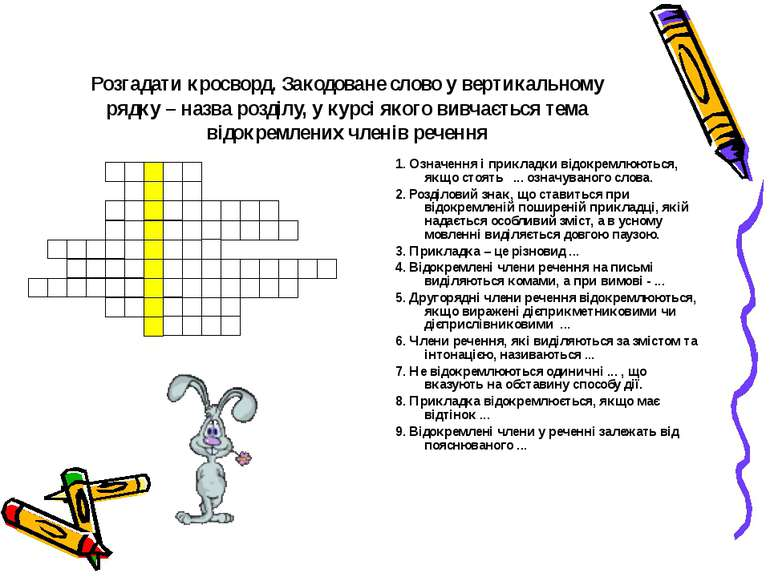 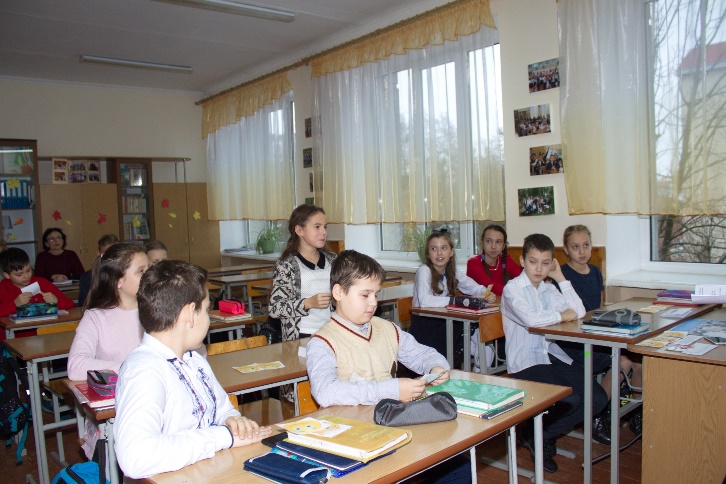 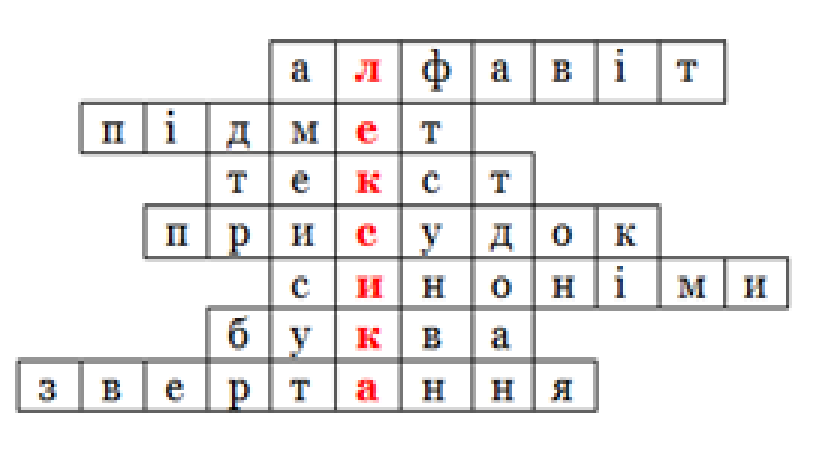 Соціальна компетентністьШляхи формування
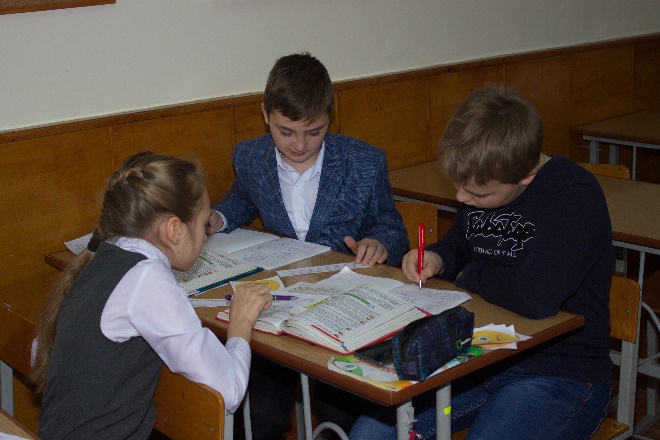 завдання різного рівня складності;
тренінги соціальної активності;
написання творів («Якби я був президентом, прем’єром , директором»)
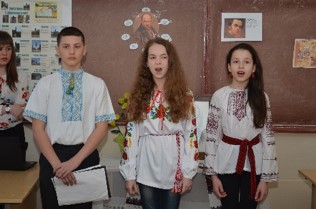 Полікультурна компетентністьШляхи формування
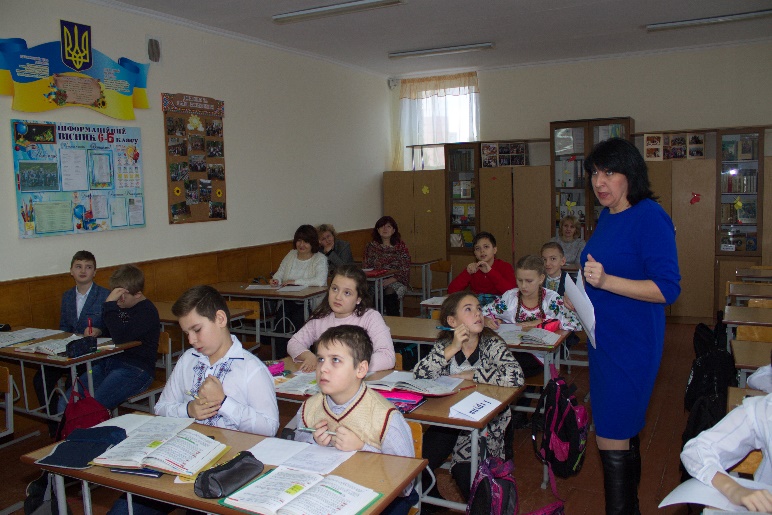 ігрові технології: рольові ігри «Перевтілення», «Засідання клубу любителів кіно», «Екскурсія у світ прекрасного»;
нетрадиційні уроки: урок – літературна вітальня, урок - галерея
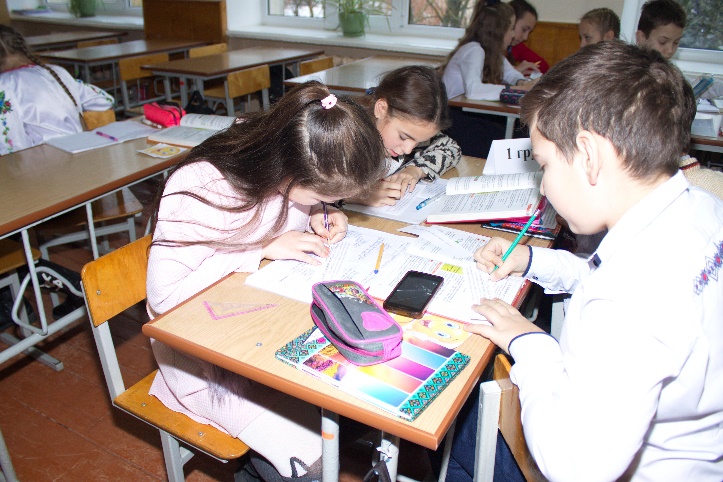 Дякую за увагу!